Straßenübersicht Ortschaft Görzig Ortsteil Görzig
14	Mühlenstraße
15	Neue Gartenstraße
16	Piethener Weg
17	Radegaster Straße
18	Siedlung
19	Mittelstraße
20	Teichstraße
21	Querstraße
22	Schulstraße
23	Weg nach Glauzig
24	Hallesche Straße Bereich K 2073/2074
25	Radegaster Straße Bereich K 2071
Bahnhofstraße Bereich K 2073
Alte Gartenstraße
Am Anger
Am Gänseanger
An der LPG
An der Trift
Bahnhofstraße
Die Schäferwiese
Fuhnefeld
Großes Feld
Hallesche Straße
Kurze Straße
Lindenstraße
Minna-Anna
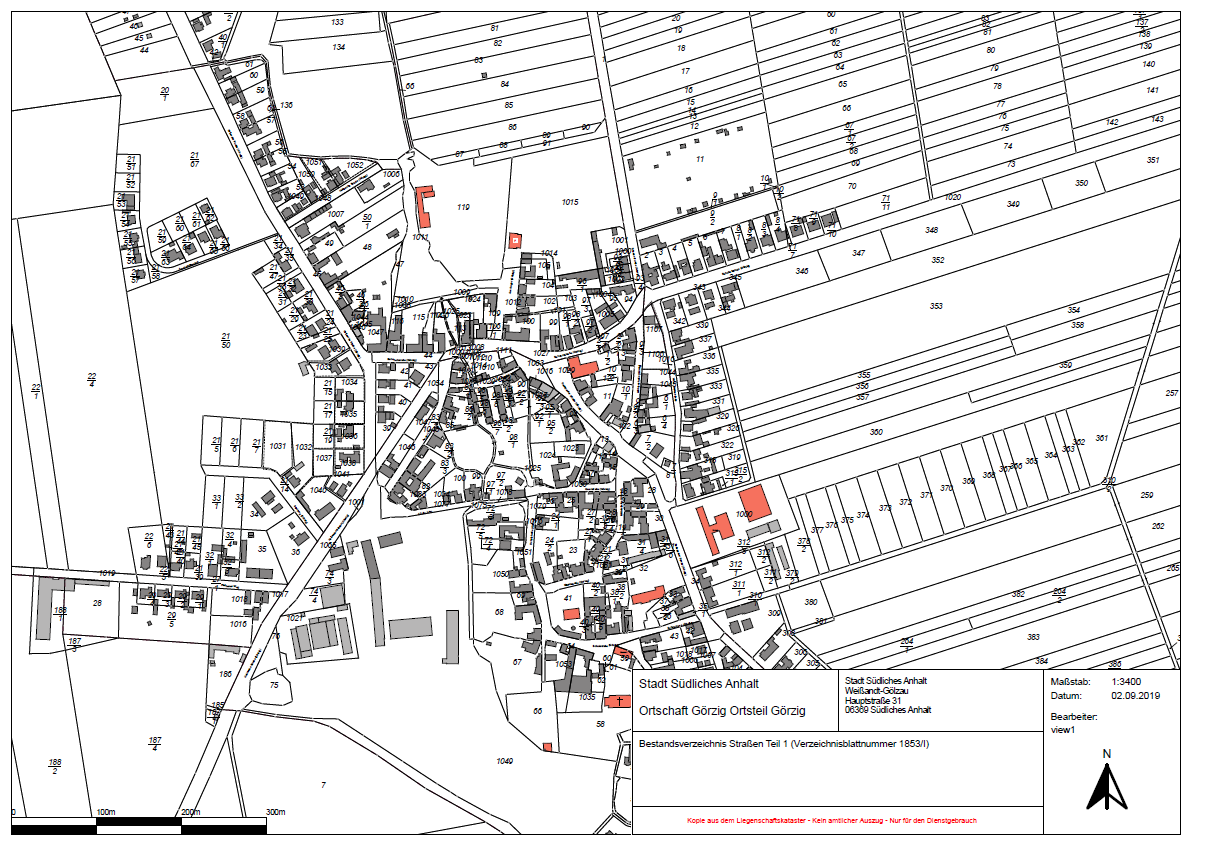 18
Bushalte-
stellen (LBW
bzw. massiv)
19
21
22
24
15
10
2
25 (siehe
 auch andere
 Übersicht)
3
16
11
17
4
14
26
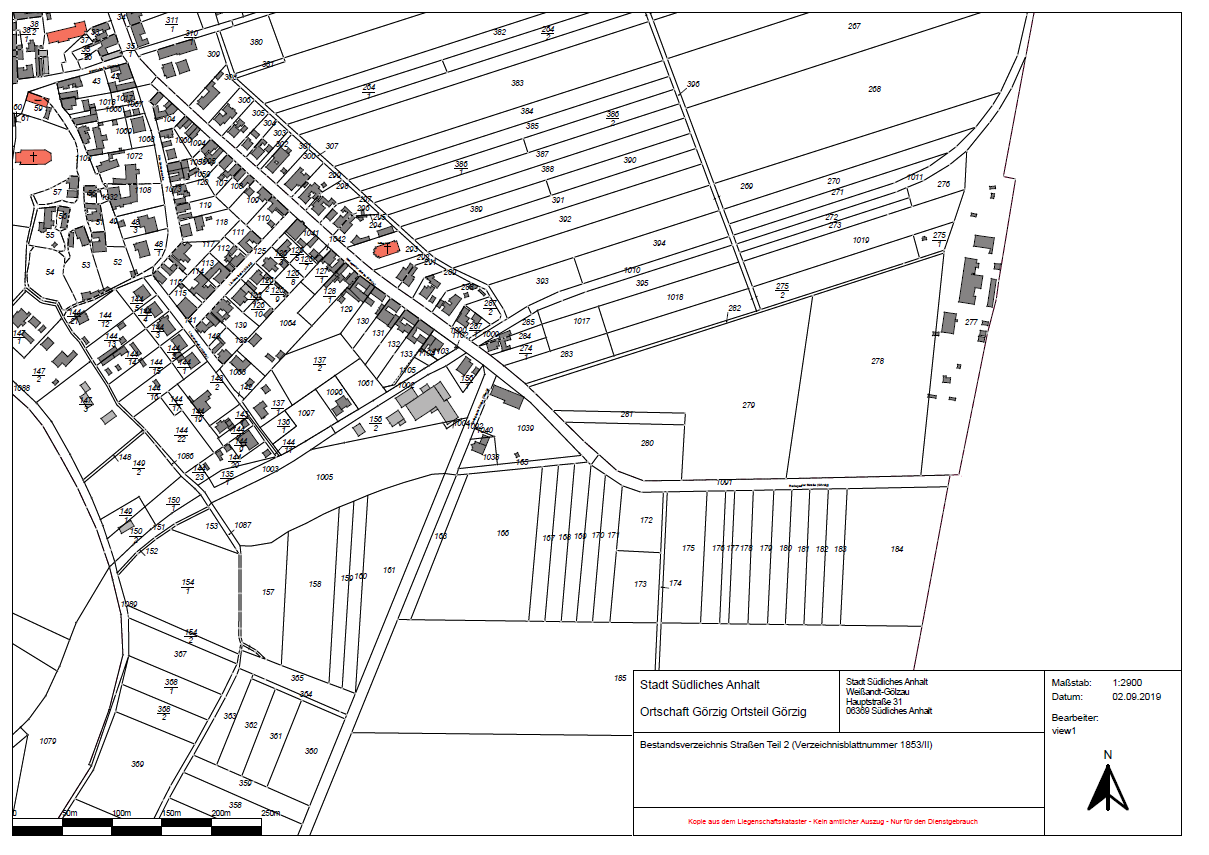 12
25 (siehe
 auch andere
 Übersicht)
1
8
13
9
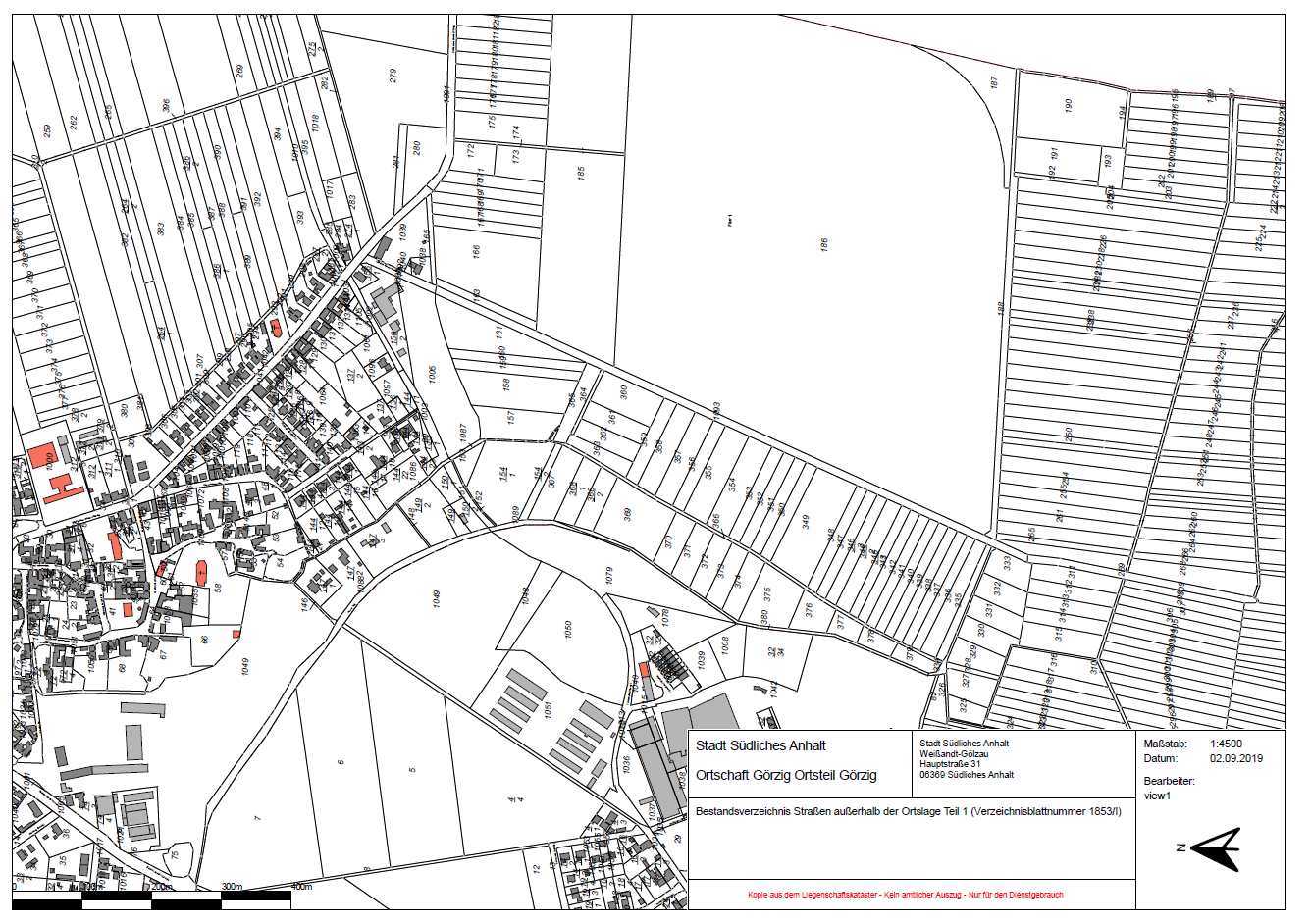 20
5
23
7
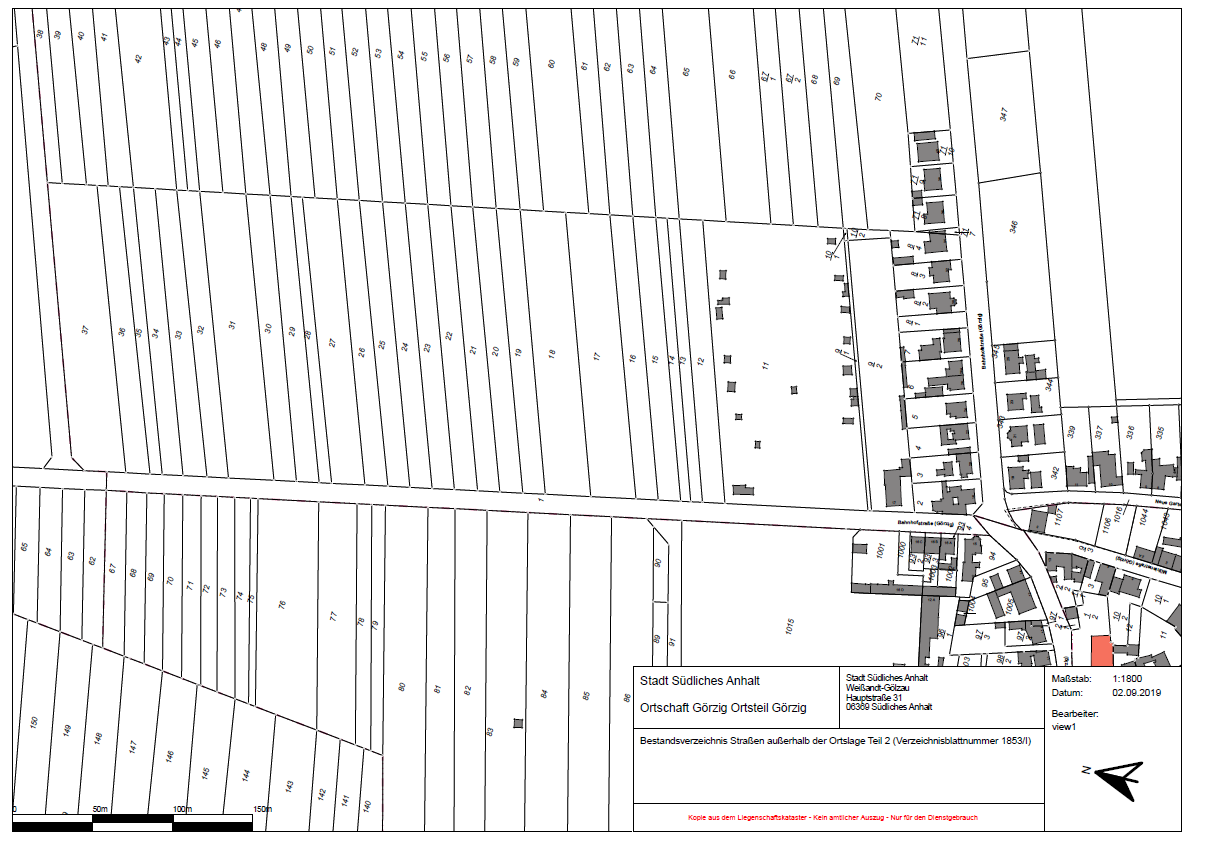 6